Литература
9
класс
Тема

Денис  Иванович  Фонвизин.

Очерк  жизни  и  творчества.
Повторение
Что   называется   одой?

Назовите     виды  од.
Ода  -   жанр  лирики,  торжественная  песня,  посвященная  какому-либо  событию   или герою.
Торжественные
Духовные («пиндарические»)
Нравоучительные («горацианские»)
Любовные («анакреонтические»)
Повторение
Из  каких   частей  состоит   ода?




  Какие  постоянные   элементы  входят  в  композицию  оды?
Обычно  она  состоит    из   трёх  частей: приступа введение   темы); рассуждения (  где развивается  тема  с  помощью  примеров);  заключения.
Похвалы  определенному  лицу, нравоучительные  рассуждения, предсказания, исторические  и мифологические  образы,  обращения   к  природе, музам.
По  какому  поводу   была  написана  «Ода  на   день  восшествия  на  всероссийский    престол Ея Величества  государыни  Императрицы Елисаветы Петровны  1747 года»?
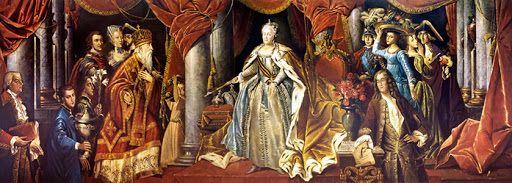 Российской   академии  наук  был   дарован   новый   устав.  И в  1747  году  отмечалась  пятая  годовщина  воцарения   Елизаветы.
Новая   тема
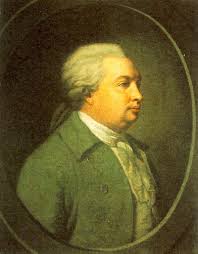 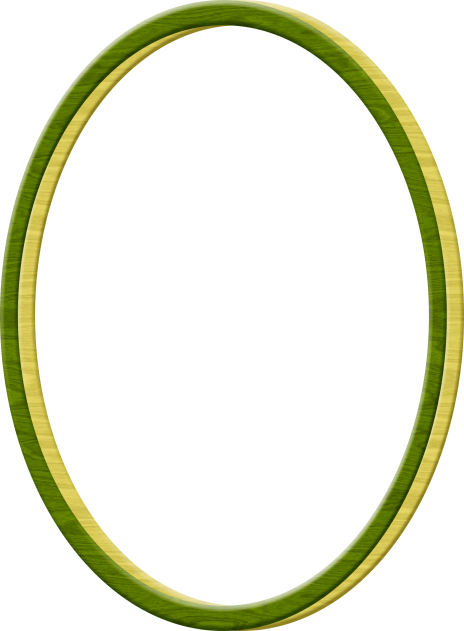 Денис  Иванович 
                    Фонвизин
                 1745 -  1792
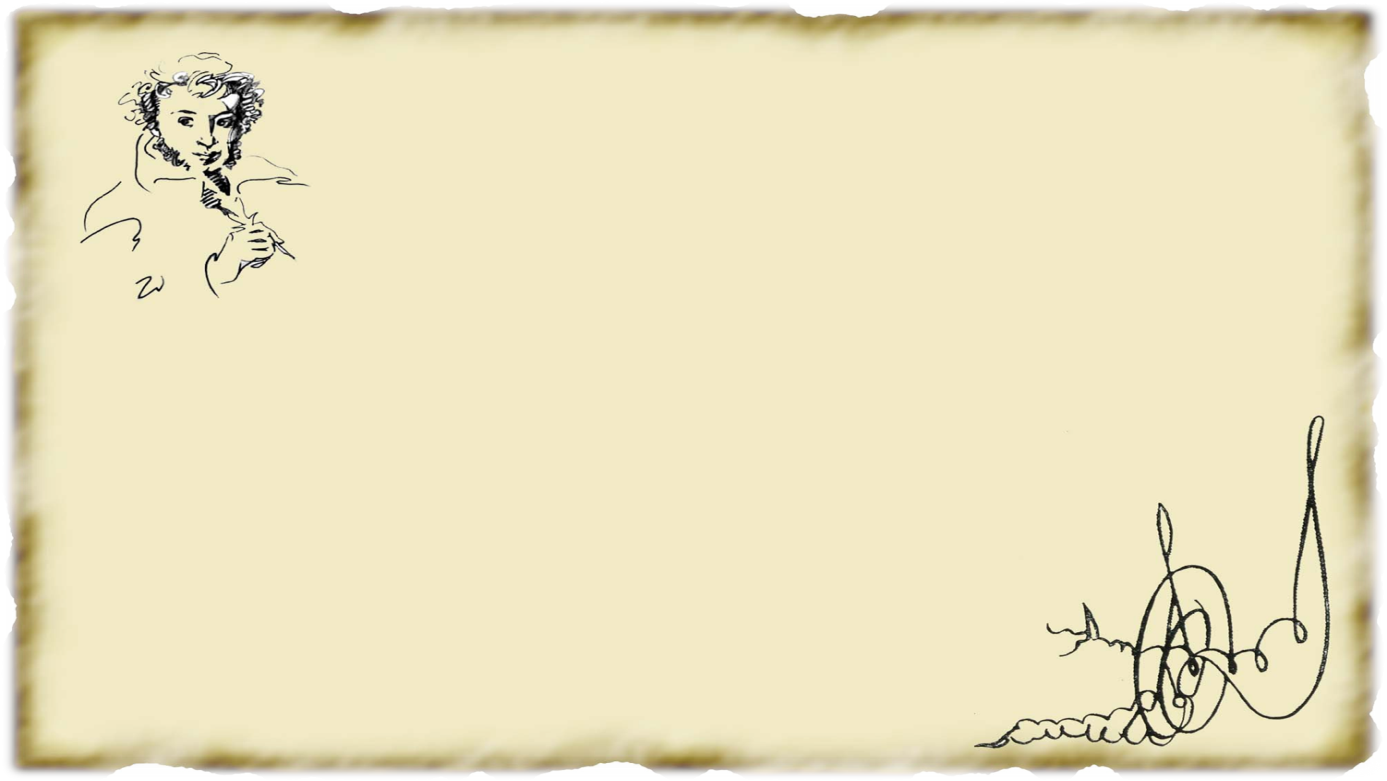 А.С.Пушкин о  Д.И.Фонвизине
Волшебный  край! Там в стары годы,
Сатиры смелый властелин,
Блиcтал  Фонвизин,  друг свободы…
«Евгений  Онегин»
…Сатирик превосходный
Невежество казнил в комедии народной.
«Послание к цензору»
Биография
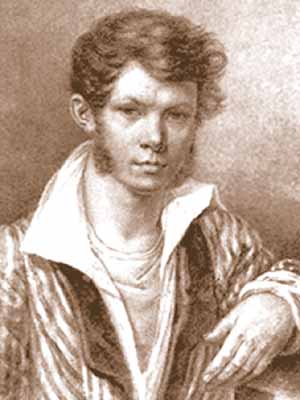 Известно,  что  происхождение  Д.И.Фонвизина   было самое  благородное:  его  родовые  исторические  корни  уходили  в  древний рыцарский  род, представители которого ещё  при  Иване Грозном обосновались  в России, выйдя 
из  Ливонии. Этот   именитый  род   дал  России  сразу  несколько поколений   служилых   дворян.
Биография
Фамилия   Фон-Визен ( Фон –Визин,  нем. von Wiesen)
употреблялась в ХVIII  веке либо в два  отдельных слова, либо через дефис. Такое правописание сохранялось  вплоть до середины XIX века, пока литературовед Н.С.Тихонравов не установил слитное написание фамилии знаменитого писателя.
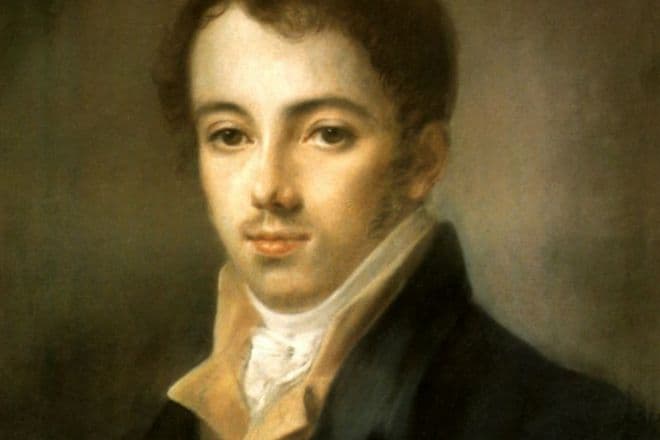 Биография
Д.И.Фонвизин родился в Москве.   Отец  его, помещик, служил в Москве чиновником
 и отличался  прямотой,  честностью и неподкупностью.
         В 1755 году, как только открылась гимназия при Московском университете, отец отдаёт Дениса и его брата Павла туда учиться.
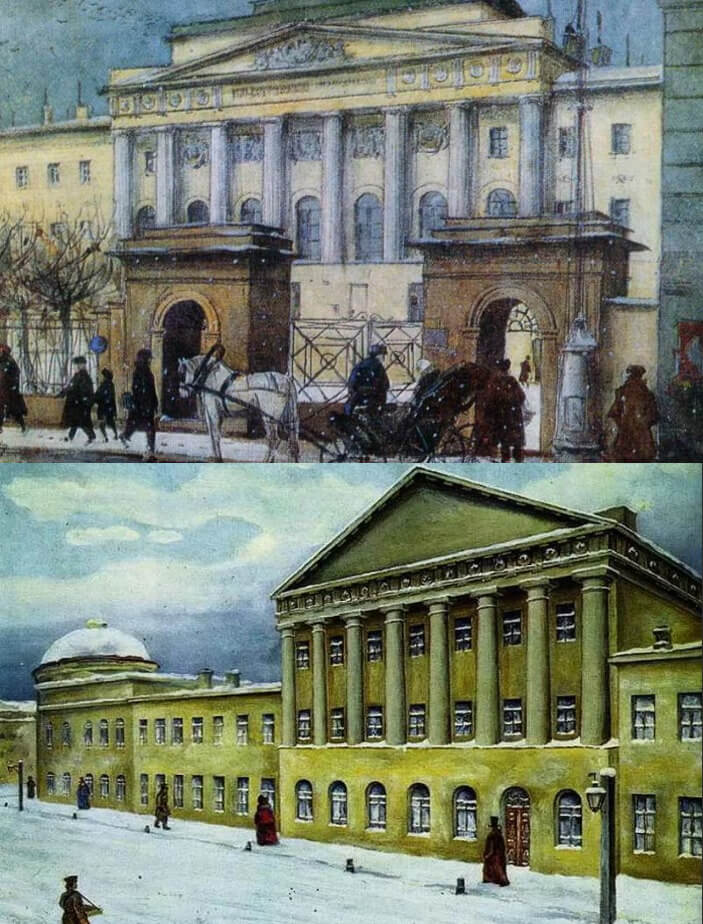 Биография
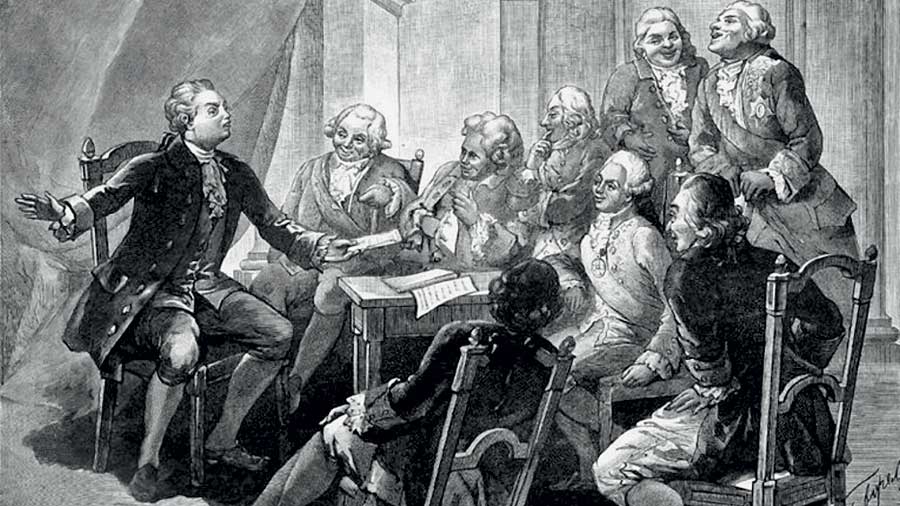 Учился Д.И.Фонвизин отлично  
и  в  начале 1757 года был представлен попечителю университета  Шувалову,  жившему в Петербурге.
         Петербург произвёл на мальчика сильное впечатление.  Он познакомился с Ломоно-совым, видными театральными деятелями 
и актёрами того времени.
Биография
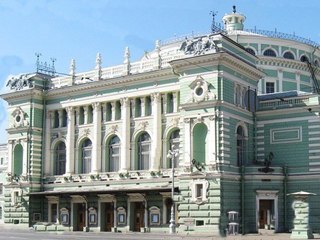 Особенно поразил Фонвизина театр. «Ничто, - писал он, -  в Петербурге  так меня не восхищало, как театр, который я увидел первый раз отроду...
Действия, произведённого во мне театром, почти описать невозможно» .
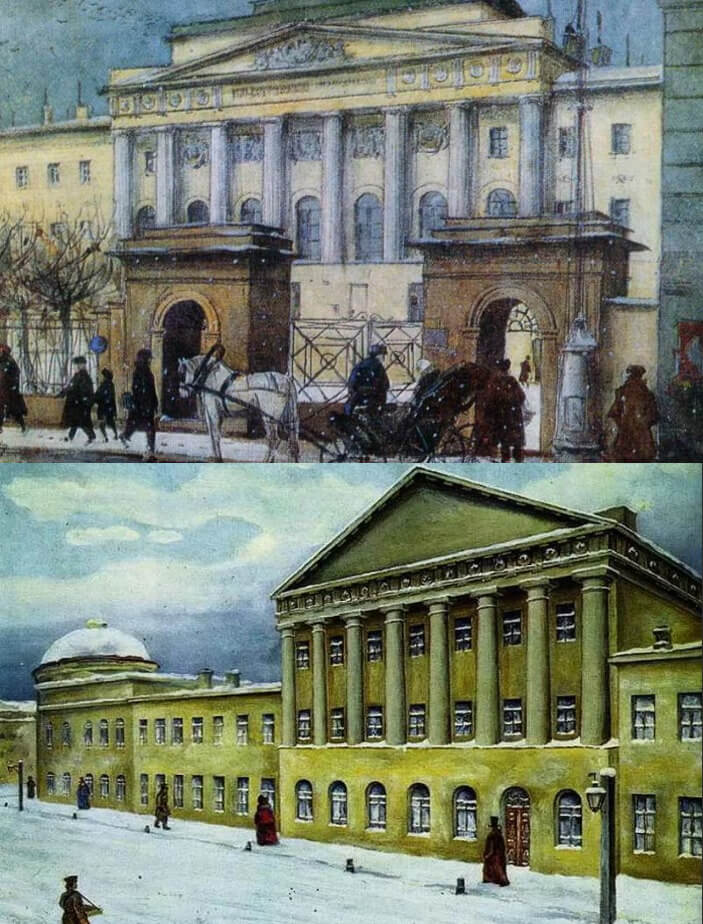 Биография
В 1760 году, окончив гимназию,  Фонвизин  поступает
    в  Московский университет. 
     В студенческие годы  он пишет ряд сатирических произведений: посланий, басен, эпиграмм. По выходе
из университета Фонвизин  поступает на службу 
в Коллегию иностранных дел  и продолжает интересоваться литературой и театром.
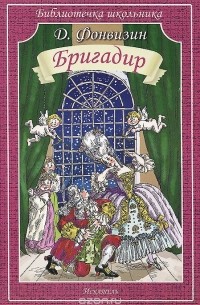 Творчество
В 1776 году (по другим данным - в 1769 г.)  Фонвизин
написал первую комедию «Бригадир». Он читал эту комедию в писательских кругах и в домах вельмож, приковав к себе и «Бригадиру»  всеобщее внимание. 
        О комедии заговорили.
Творчество
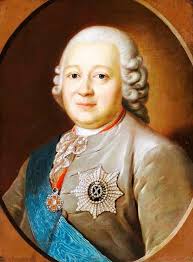 На молодого автора обратил внимание Н.И.Панин, руководивший тогда внешней политикой России. 
    Фонвизин становится его ближайшим помощником.
Творчество
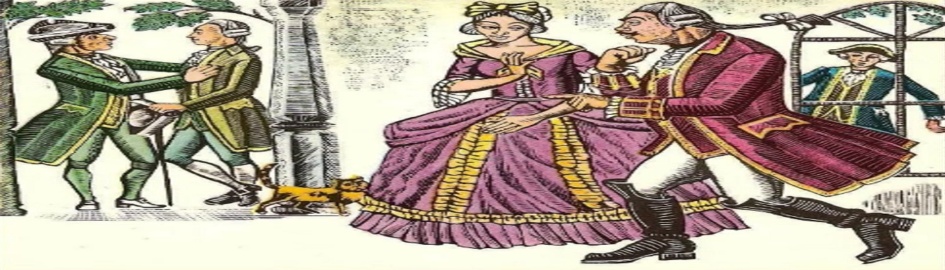 Одна из основных тем комедии – тема низкопоклонства дворянства перед Западом, 
в частности перед всем французским. Фонвизин 
на примере сына  бригадира – Иванушки показывает, какие плоды даёт неправильное воспитание,  
к какому нравственному уродству оно приводит.
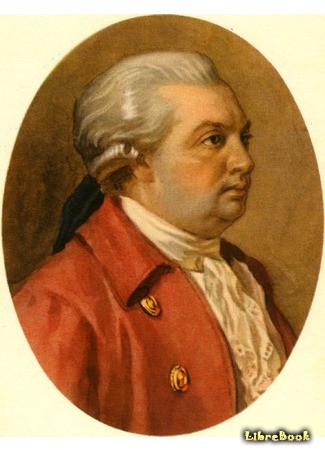 Творчество
В 1777-1778 годах Фонвизин совершает заграничное путешествие в Германию и во Францию. Важность этого путешествия  заключалась в том, что впечатления именно от этой поездки он описал позже в своих знаменитых «Записках первого путешественника», сыгравших 
в дальнейшем значительную роль 
в становлении русской прозы.
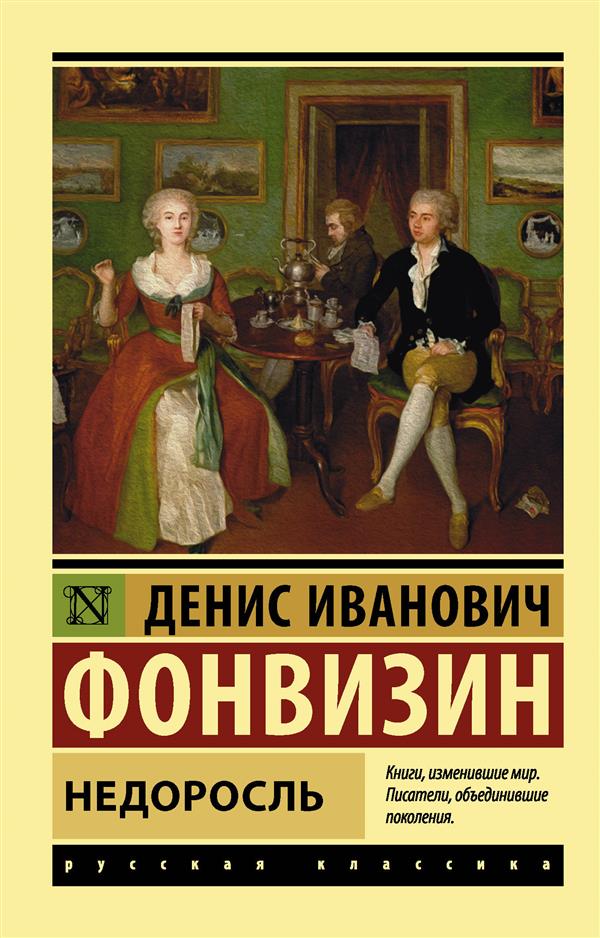 Творчество
В 1782 году Фонвизин  вышел в отставку. Освободившись от службы, он  всецело  отдаётся литературной работе. 
В этом же году Фонвизин завершил свою комедию «Недоросль», ставшую вершиной русской драматургии XVIII  века.
Творчество
В 1788 году Фонвизин предпринимает попытку начать издание журнала  «Друг честных людей, или Стародум», но разрешения не получает. Он начал писать воспоминания «Чистосердечное признание 
в делах моих и размышлениях», но не закончил их: смерть прервала работу.
     Умер  Д.И. Фонвизин 1 декабря 1792 года 
в Петербурге, где и был похоронен в Александро-Невской лавре.
Всей душой Фонвизин любил родину и свой народ.
Девизом его жизни были слова:
Ты должен  посвятить
Отечеству свой век,
Коль хочешь навсегда 
Быть честный человек.
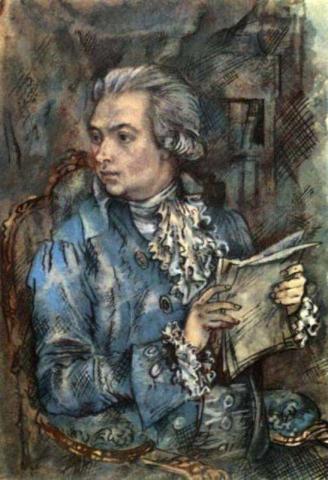 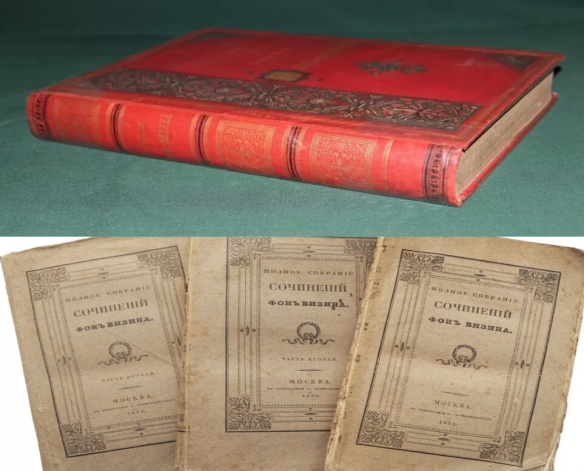 Задания для самостоятельного выполнения
Прочитать биографию Фонвизина на странице 34-35 учебника,  выписать в тетрадь факты  биографии и творчества писателя.